Prepping for PROGRESS: Adding New Tools to Your Backpack (Toolbox) for the Start of School
August 4, 2022
Welcome
Day 1 Recap
Welcome and Keynote: Path to PROGRESS: What does it take to develop and implement high-quality educational programming for students with disabilities?
Strand Sessions
Making Connections! Ensuring the Parts of the IEP Work Together to Promote Progress 
Expanding Your Toolbox for Preparing Educators to Promote Progress! 
Optional Networking Time
3
Share a takeaway or two from yesterday in the chat!
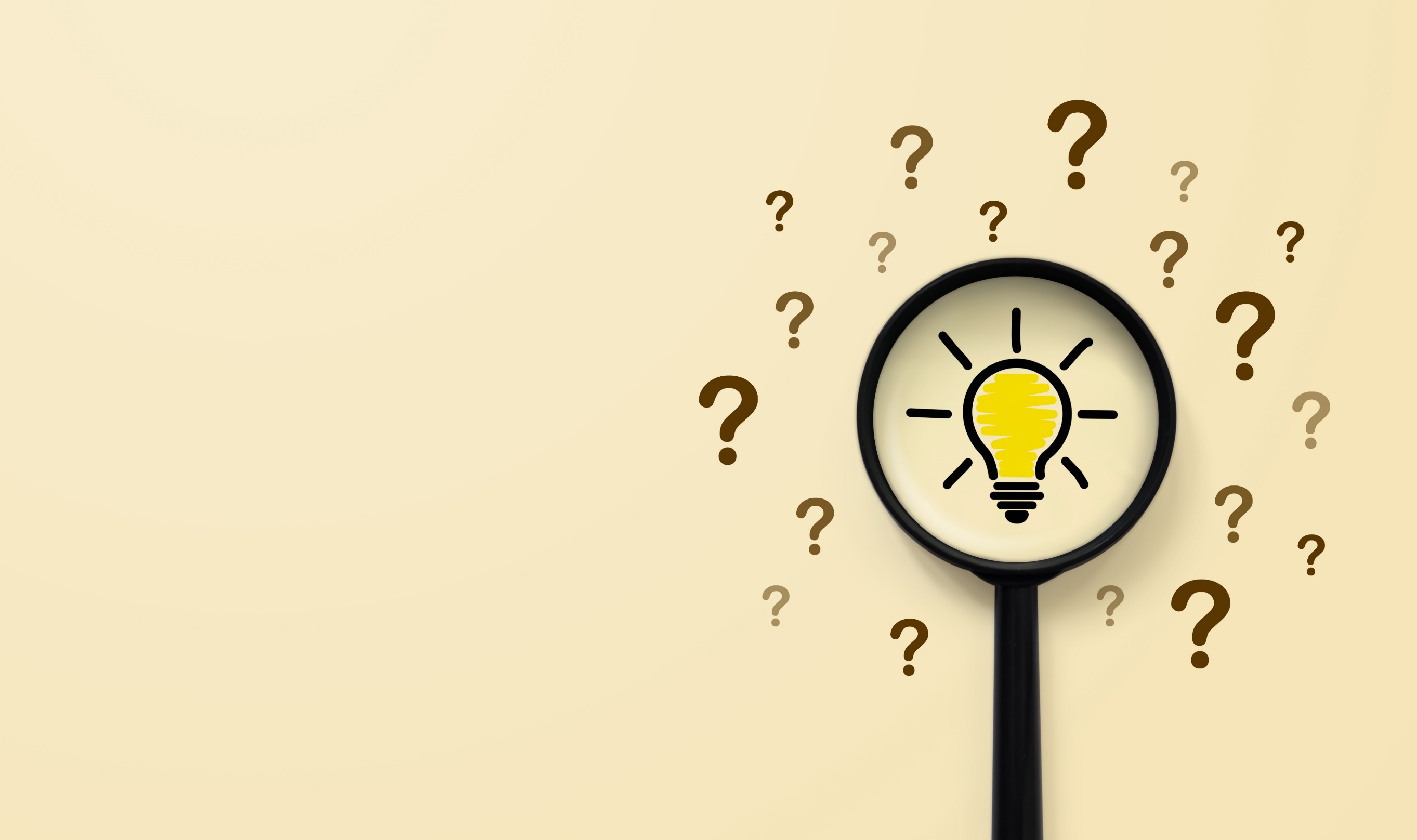 What are you most excited about from what you learned yesterday? 
What questions do you still have?
4
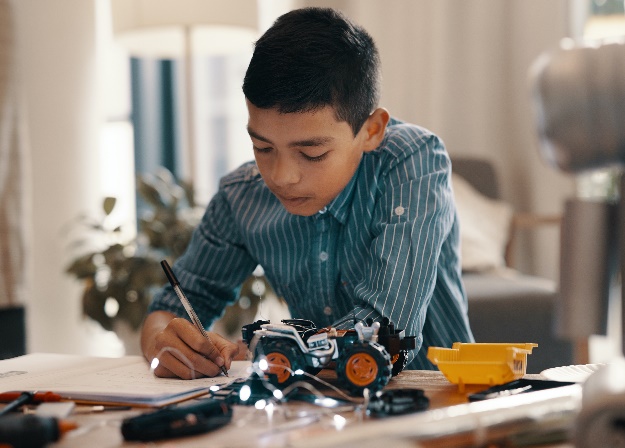 Welcome to the PROGRESS Center!
The PROGRESS Center provides information, resources, tools, and technical assistance services to support local educators in developing and implementing high-quality educational programs that enable children with disabilities to make progress and meet challenging goals.
HOW WILL WE HELP IMPROVE OUTCOMES FOR STUDENTS WITH DISABILITIES?
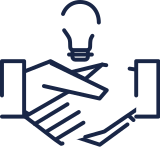 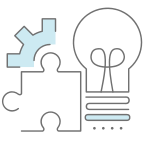 Share current research, 
policies, guidance, success stories, and experiences from students, parents, educators, and
other stakeholders.
Partner with selected
local educators to develop and implement high-quality educational programs.​
Provide tools, resources, and
training materials for ALL educators, leaders, and families.
Visit us at www.promotingPROGRESS.org to learn more! 
≈
5
Introductions
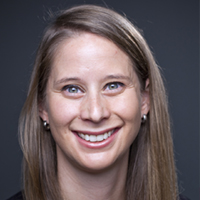 Amy Peterson, Senior Researcher, PROGRESS Center Universal Technical Assistance Lead, American Institutes for Research
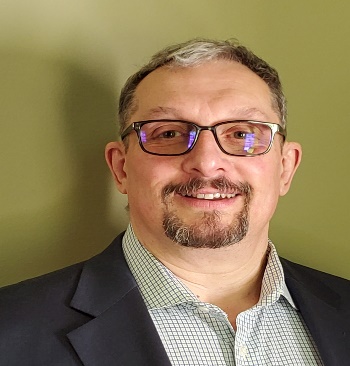 David Emenheiser, PhD, PROGRESS Center Project Officer, Office of Special Education Programs, U.S. Department of Education
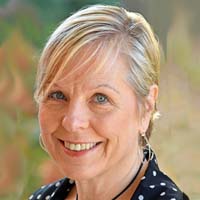 Donna Sacco, PhD, Senior TA Consultant, PROGRESS Center TA Facilitator, American Institutes for Research
6
Welcome from David Emenheiser
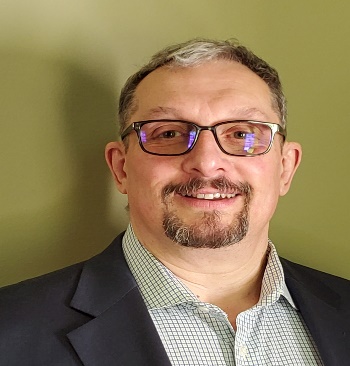 David Emenheiser, PhD, PROGRESS Center Project Officer, Office of Special Education Programs, U.S. Department of Education
7
Event Orientation
During the Event you will have the opportunity to: 
hear from PROGRESS Center experts and stakeholder panels. 
join a strand focused on building better individualized education programs (IEPs) or preparing educators to support students with disabilities. 
network with others working with students with disabilities. 
access concurrent sessions focused on implementation fidelity, belonging, family engagement, and special education law.
8
Event Schedule Overview: Day 2!
Reminder! You must register for each session independently. Haven’t registered for a session you would like to attend? Don’t worry, there is still time.
9
Day 2: Concurrent Sessions
Start the School Year Right by Promoting Belonging of All Students 
Collaboration Compass: Engaging Parents on a Path to PROGRESS 
Did We Do What We Said We Would? Why Developing a High-Quality IEP Isn’t Enough! 
Providing a Free Appropriate Public Education (FAPE): Lessons From the Due Process Hearing Front
These same sessions will occur from 12:40-1:40 p.m. and 2:00-3:00 p.m., so you can choose to attend 2 of the 4 available sessions live. If you are interested in the other sessions, you can listen to their archived recordings after the event!
10
Where can I find event materials and recordings after the event?
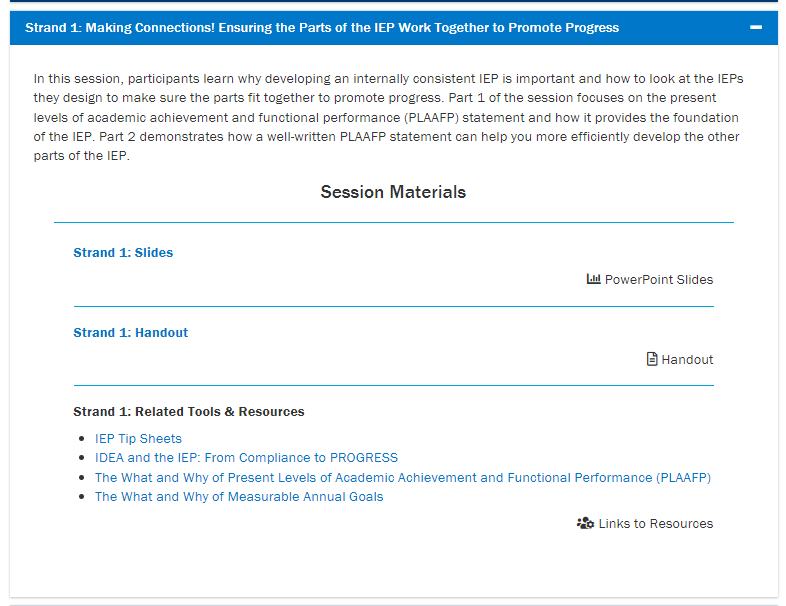 https://promotingprogress.org/news-events/prepping-progress-event-2022
11
Technical Support
Do you have a question about the technology? 
Do you need support in accessing a session? 
Do you have questions about accessing materials?
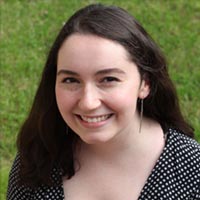 Reach out to Mia Mamone at mmamone@air.org with any challenges! She will do her best to address any needs throughout the event.
12
Connect With the PROGRESS Center
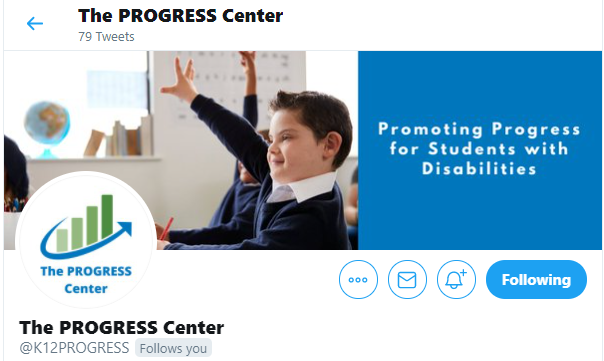 Connect to us on Facebook and Twitter @k12progress

Share your learning about the event at #promotingprogress2022
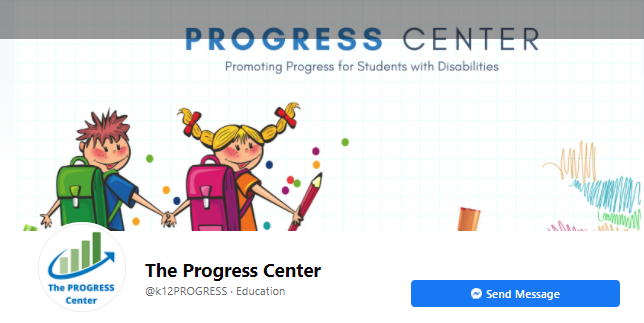 13
Stories from the Classroom
Panel Discussion
14
Panel Introductions
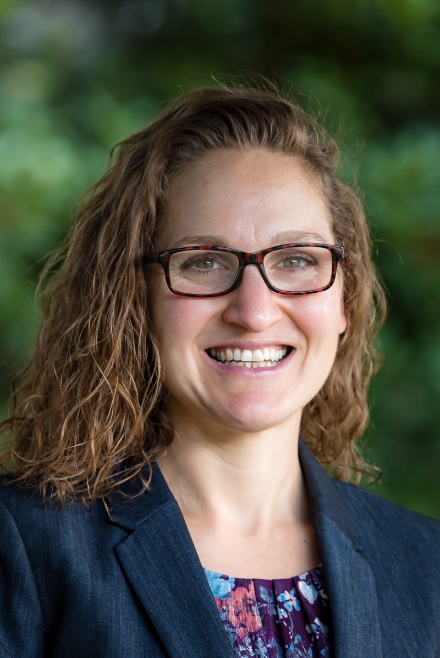 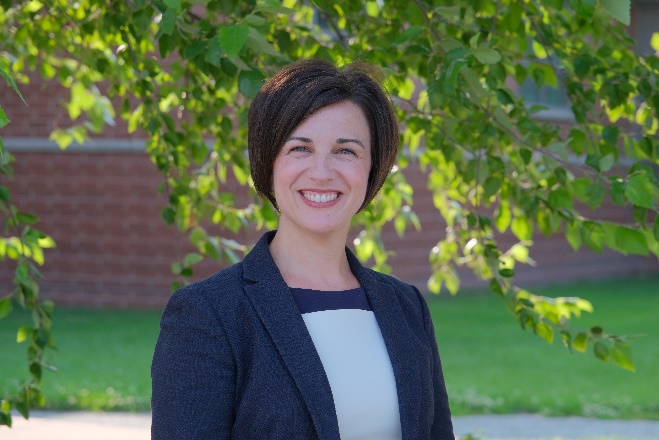 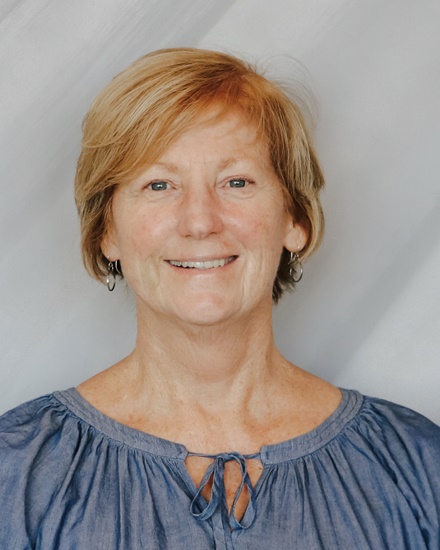 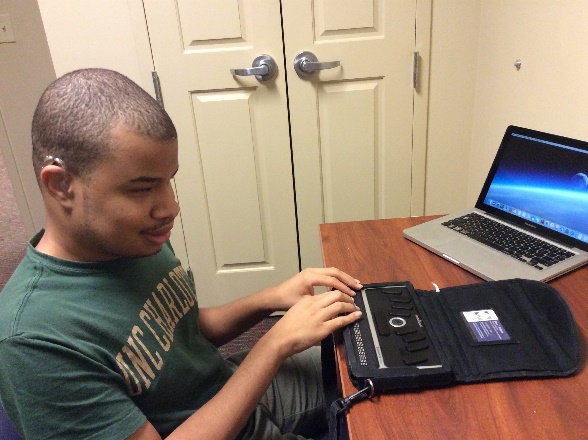 Billy Pickens
Nicole Bucka
Andrea Boykin
Amy Campbell
Shari Dukes, Ph.D.
Manager of Assistive Technology
District of Columbia
Public Schools
Parent
MTSS Implementation Specialist, RI
PROGRESS Center Advisor
Director 
Student Services 
J.O. Combs Unified School District
Young Adult
Exceptional Children’s Assistance Center
Special Educator
2020 WA State Teacher of the Year
15
Stories from the Classroom Video Series
16
Don’t Forget
17
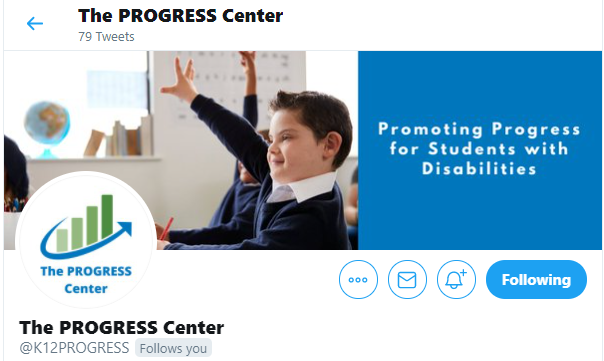 Reminder! Connect With the PROGRESS Center
Connect to us on Facebook and Twitter @k12progress

Share your learning about the event at #promotingprogress2022
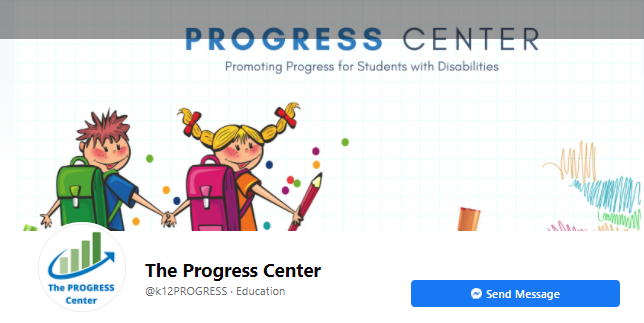 18
Reminder! Where can I find event materials and recordings after the event?
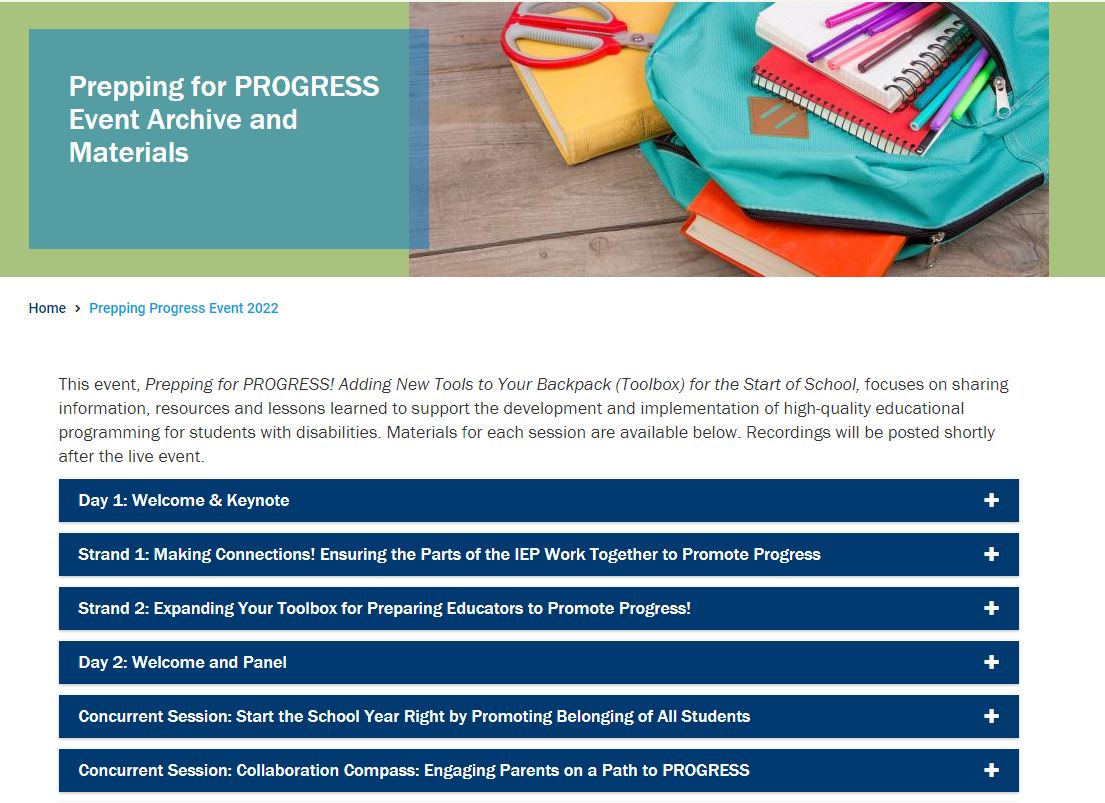 https://promotingprogress.org/news-events/prepping-progress-event-2022
19
Disclaimer
This material was produced under the U.S. Department of Education, Office of Special Education Programs, Award No. H326C190002. David Emenheiser serves as the project officer. The views expressed herein do not necessarily represent the positions or policies of the U.S. Department of Education. No official endorsement by the U.S. Department of Education of any product, commodity, service, or enterprise mentioned in this presentation is intended or should be inferred.
20
PROGRESS Center
progresscenter@air.org

1400 Crystal Drive, 10th Floor
Arlington, VA 22202-3289
202.403.5000
progresscenter@air.org
promotingprogress.org  |  www.air.org
https://www.facebook.com/k12PROGRESS/ 
https://twitter.com/K12PROGRESS
Notice of Trademark: “American Institutes for Research” and “AIR” are registered trademarks. All other brand, product, or company names are trademarks or registered trademarks of their respective owners.
This material was produced under the U.S. Department of Education, Office of Special Education Programs, Award No. H326C190002. David Emenheiser serves as the project officer. The views expressed herein do not necessarily represent the positions or policies of the U.S. Department of Education. No official endorsement by the U.S. Department of Education of any product, commodity, service, or enterprise mentioned in this presentation is intended or should be inferred.